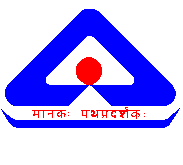 STANDARDIZATION IN THE FIELD OF PROTECTIVE TEXTILES  A K Bera, Sc F & Head (Textiles)
TEXTILES DEPARTMENT, BUREAU OF INDIAN STANDARDS
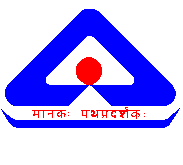 TXD 32 TEXTILE PROTECTIVE CLOTHING SCOPE: To formulate Indian Standards for testing and specification for textile protective clothing for protection from fire and other health/life hazards.
TEXTILES DEPARTMENT, BUREAU OF INDIAN STANDARDS
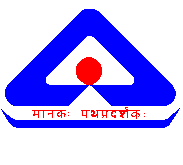 ISO TC-94 SC-13 : Personnel Safety- Protective Clothing and Equipment  SCOPEStandardization of the performance of personal protective equipment designed to safeguard wearers against all known possible hazards.
TEXTILES DEPARTMENT, BUREAU OF INDIAN STANDARDS
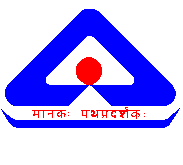 STANDARDS PUBLISHED  Product Specification - 15Method of Tests - 22Others – 2TOTAL - 39
TEXTILES DEPARTMENT, BUREAU OF INDIAN STANDARDS
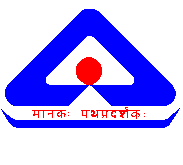 IS 16725:2018 Textiles – Tactical 3 point sling universal This specification prescribes the quality requirements of “Tactical 3 points sling universal” referred as “Sling” including  requirements for tape like constructional details, breaking load, colour fastness to washing, rubbing, light, dimensional change, ph value etc and for shoulder pad like constructional details, breaking load, colour fastness to washing, rubbing, light etc..
TEXTILES DEPARTMENT, BUREAU OF INDIAN STANDARDS
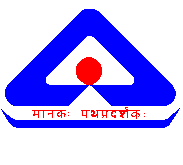 IS 16726:2018 Textiles —  Pouch for Ammunition and Grenades Made of Disruptive Pattern Nylon 6, 6 — Specification  The standard prescribes the requirement of pouches for ammunition and grenades made of disruptive pattern Nylon 6, 6 material. It does not specify the general appearance, lusture, feel, type of finish of pouch
TEXTILES DEPARTMENT, BUREAU OF INDIAN STANDARDS
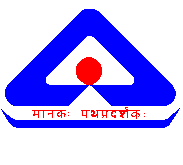 IS 17051:2018 Textiles — Bullet resistant jackets —  Performance requirements This standard prescribes the minimum performance requirements of bullet resistant jackets for protection against small arms and ammunition and provides procedures for their evaluation. The scope of the standard is limited to physical and ballistic evaluation of bullet resistant jackets against in-service small arms ammunition used by the Indian armed forces, paramilitary, state police forces and  other law enforcement agencies.
TEXTILES DEPARTMENT, BUREAU OF INDIAN STANDARDS
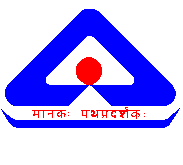 TXD 32(13662) Textiles – Water-proof multipurpose rain poncho with convertibility as bivouac This standard prescribes the requirement of water proof multipurpose rain poncho with convertibility as bivouac and a pouch to pack the poncho herein referred as ‘Poncho’ and ‘Pouch’ respectively.
TEXTILES DEPARTMENT, BUREAU OF INDIAN STANDARDS
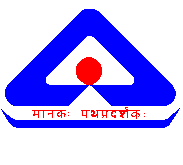 TXD 32(12786) Textiles – Flame retardant jute based decorative and cover fabric for temporary structure - Specification This standard prescribes constructional, performance and other requirements for flame retardant jute based decorative and cover fabrics for temporary structures. These jute or jute-cotton union fabrics (natural-grey, bleached and dyed or printed jute based fabrics) are usually used for wall decoration, cover and decoration purpose in temporary and semi temporary structures.
TEXTILES DEPARTMENT, BUREAU OF INDIAN STANDARDS
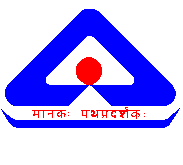 NEW WORK ITEMS TAKENFR treated bed rolls including bed sheet and pillowsOuter protective clothing – Wind cheater and rain coatsNuclear and biological suits
TEXTILES DEPARTMENT, BUREAU OF INDIAN STANDARDS
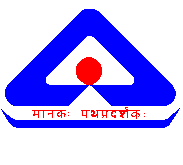 DRAFTS ISSUED IN WIDE CIRCULATIONTXD 32(14498) Textiles – NBC permeable protective clothing – Part 1 Qualitative method of determining breakthrough time on exposure to chemical warfare agent – Sulfur mustard (HD)TXD 32(14499) Textiles – NBC permeable protective clothing – Part 2 Qualitative method of determining permeation resistance on exposure to chemical warfare agent – Sulfur mustard (HD)
TEXTILES DEPARTMENT, BUREAU OF INDIAN STANDARDS
DRAFTS ISSUED IN WIDE CIRCULATION 

TXD 32(14500) Textiles – Test method for permeation testing of protective ensembles with nerve agents or simulants.
TEXTILES DEPARTMENT, BUREAU OF INDIAN STANDARDS
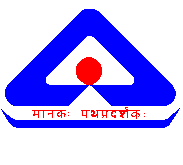 THANK YOU
TEXTILES DEPARTMENT, BUREAU OF INDIAN STANDARDS